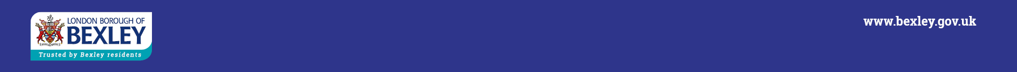 When to Self-Isolate
Advice from DfE, Bexley Public Health and Local Authority
What is self-isolation?
Self-isolation is when you stay at home because you have or might have coronavirus (COVID-19).
This helps stop the virus spreading to other people.
When to self-isolate?
If you think you have coronavirus
you have any symptoms of coronavirus (a high temperature, a new, continuous cough or a loss or change to your sense of smell or taste)
you're waiting for a coronavirus test result
you've tested positive for coronavirus – this means you have coronavirus
If you are a close contact of a person with coronavirus
Identified close contacts of a positive case, including household contacts, no longer need to self-isolate if they are:
aged under 18 and 6 months 
adults who have been fully vaccinated (defined as 2 doses of MHRA-approved vaccine with second dose at least 14 days prior to exposure to a confirmed COVID-19 case)
unvaccinated adults who have a medical reason for being exempt from vaccination
adults taking part in an approved COVID-19 vaccine trial
      IF NOT
from the start of your own symptoms 
– that’s how long you are infectious.
After 10 full days if you still have symptoms other than cough or loss of sense of smell/taste, you must continue to self-isolate until you feel better.
Isolate for next 10 full days after day of onset of symptoms
Isolate for next 10 full days after the day of last contact
from the day you were last in contact with the person OR if you live with the person, from the start of their symptoms
‹#›
What to do if you are a close contact of a confirmed case
A close contact of yours tests positive for COVID-19 and informs NHS Test and Trace that you are one of their close contacts
Your household contacts and work colleagues do NOT need to self-isolate
NHS Test and Trace alerts you that you need to isolate for next 10 full days from the last contact
You may no longer need to self-isolate
- aged under 18 and 6 months;
- adults who have been fully vaccinated (defined as 2 doses of MHRA-approved vaccine with second dose at least 14 days prior to exposure to a confirmed COVID-19 case);
- unvaccinated adults who have a medical reason for being exempt from vaccination; 
- adults taking part in an approved COVID-19 vaccine trial.
Household isolates for next 10 full days
If you then go on to develop symptoms, book a test
Household contacts also isolate immediately as they are very likely to be infected too, if it is coronavirus
Negative for COVID-19
Positive for COVID-19
Household stops isolation immediately
Self-isolate for a further next 10 full days from the onset of your symptoms regardless of what stage you were at on your initial 10 days isolation
Household should complete next 10 full days isolation
Complete next 10 full day isolation
You may no longer need to self-isolate
‹#›